Об основных задачах Казначейства России по развитию системы государственных и муниципальных закупок, а также закупок иных юридических лиц на 2017 год


Заместитель Руководителя
Казначейства России 
А.Т. Катамадзе 
14 марта 2017 г.
Роль Федерального Казначействав сфере госзакупок
1. Методология.
Регулирование сферы
2. НПА. 
Правовое обеспечение
3. Технология.
ФТ, ППО
4. Работа с клиентом
5. Претензионная
работа
ФК
ФК
ФК
ФК
ФК
ФК является ответственным ФОИВ по задачам 3,4,5. Учитывая, что качество исполнения задач 3,4,5 зависит от задач 1,2, ФК будет принимать активное участие в исполнении задач 1,2 совместно с другими ФОИВ. ФК также инициирует поправки в регламент Правительства Российской Федерации, предполагающие обязательное согласование поправок в НПА с ФК в случае, если они затрагивают ЕИС и смежные ИС.
2
Предпосылки и цели на 2017 г.
Предпосылки 
В связи с большим числом новых НПА в рамках 44-ФЗ, отраслевых актов, а также большим числом новых бизнес-процессов, заложенных в ЕИС и ИС, с которыми взаимодействует ЕИС, возникла необходимость оптимизации бизнес-процессов, изменения подходов к управлению ИТ в ФК, совершенствования применяемых технологий, улучшения качества претензионной работы.
Цели на 2017 г.
Оптимизировать ключевые бизнес-процессы, предложить изменения в НПА (при необходимости), решить назревшие задачи ЕИС и смежных систем, вытекающие из вступающих в силу норм, поручений Президента Российской Федерации и Правительства Российской Федерации, сформировать Стратегию развития НПА, ЕИС и смежных систем на 3 года.
3
Основные задачи на 2017 г. (1)
2
НПА
ЕИС
Стабилизация работы ЕИС и смежных ИС, включая взаимодейст.с РМИС 
совершенствование и утверждение схемы взаимодействия всех участников при претензионной работе (ЦАФК, УФК, ЭО, Контакт-центр и пр.)
улучшение качества ППО, в том числе путем соблюдения производственного цикла разработки и внедрения ППО в эксплуатацию
Оптимизация бизнес-процессов
упрощение порядка формирования Плана-закупок и Плана-графика, в том числе путем объединения планов
совершенствование функционала, направленного на реализацию ч.5 ст.99
внедрение независимого регистратора 
электронный контракт и электронное актирование по контрактам (пилот)
-
+
-
+
+
+
-
+
+
+
+
+
4
Основные задачи на 2017 г. (2)
2
НПА
ЕИС
Срочные НПА, поручения Президента РФ, Правительства РФ
внедрение совместно с Минздравом России инструментов структурирования информации по лекарственным препаратам 
внедрение каталога товаров, работ, услуг
единый реестр аккредитованных участников закупок совместно с ЭТП
изменение порядка регистрации участников закупок и ведения реестра контрактов (в связи с задачами в рамках каталога, референтных цен, контрольно-надзорной деятельности, казначейского сопровождения контрактов по всей цепочке подрядчиков) 
отбор квалифицированных подрядных организаций для кап. ремонта в многоквартирных домах в спец. реестр, особенности регистрации, ЭА, реестра договора, РНП
Стратегия развития НПА, ЕИС и смежных систем
+
+
+
+
+
+
+
+
+
+
+
+
5
Организация работы в 2017 г.
I кв.
II кв.
III кв.
IV кв.
Формирование предложений в НПА
Разработка поправок в НПА
Согласование пакета поправок с МФ,
МЭР, ФАС, ЭТП, общественными организациями
Предложение поправок для рассмотренияв Правительстве РФ
Стабилизация претензионной работы,
Ключевые ФТ
Разработка функциональных требований, заключение ГК
Доработки ППО
Внедрение ППО
6
6
Матрица ролей в ФК при осуществлении полномочий в сфере закупок
Методология
НПА
Технология
Работа с клиентом
Подходы для НПА и развития ИС
Обучение, тренинги ТОФК и ФОИВ
Представительство в гос. органах и общественных организациях
Координация ТОФК
Разработка и утверждение НПА, 
Согласование НПА другим ФОИВ , 
Разъяснения НПА ФК
Функциональные требования,
Финансовое обоснование,
Технические решения
Регламенты ведения ИС
Выгрузка статистики 
Приемка
Ответы на обращения и запросы всех гос. органов и организаций, кроме указанных под *
УРКС
Финансовое обеспечение (с УИС)
Конкурсные процедуры
Контрактация 
Приемка
ЦОКР
Требования к инфраструктуре и ИБ
ЦОД и инфраструктура
Эксплуатация и сопровождение ИС
Работа с контакт-центром
Устранение технических проблем
Свод всех претензионных обращений и их распределение между участниками Матрицы ролей
УИС
УРСиБИ
Анализ претензионной работы, формирование предложений для НПА, ЕИС
Когда: в случае претензионной работы*, либо в случае документарной проверки.  Кого: тех, кого обслуживает
МОУ
Анализ претензионной работы, формирование предложений для НПА, ЕИС
Выгрузка и формирование статистики, отчетности, выписок
Когда: в случае претензионной работы*, либо в случае документарной проверки.  Кого: тех, кого обслуживает
ТОФК
* Виды претензионной работы: 1. Запросы о функциональности ЕИС 2. Запросы по НПА 3. Запросы по тех. неполадкам 4. Запросы по работе контакт-центра  5. Запросы информации из ЕИС (выписки, отчетность). ТОФК обрабатывают указанные запросы на основании типовых ответов, разработанных УРКС,  в части запросов от ОИВ СФ (кроме ВОИВ СФ), законодательных органов СФ, ОМСУ, судов 1 инстанции, юридических лиц, за исключением крупнейших.
7
7
Ключевые документы
План проведения совещаний
с представителями ГРБС
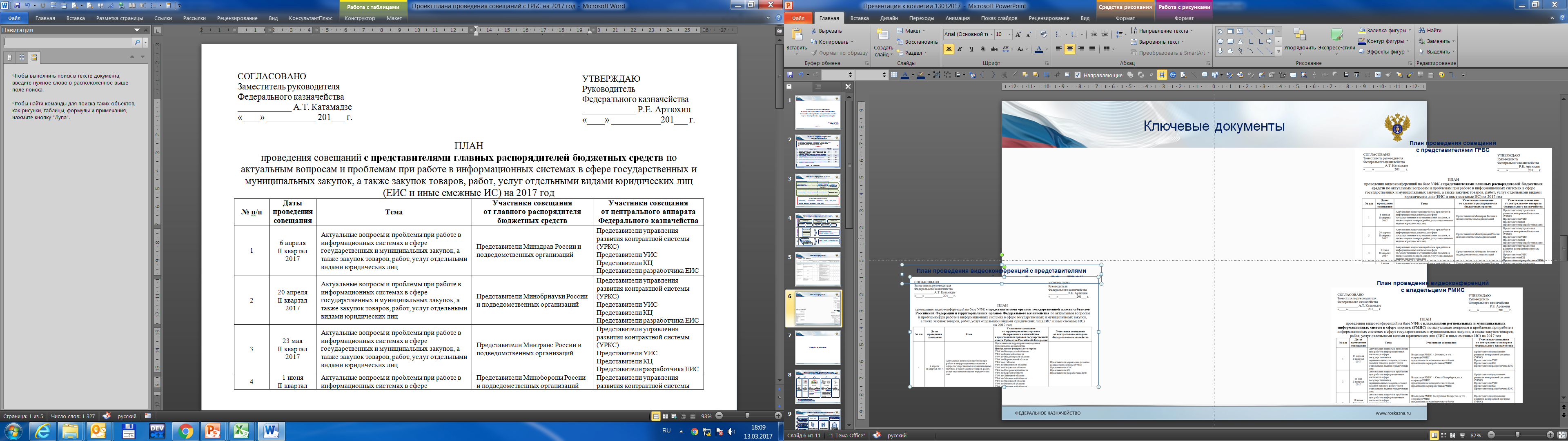 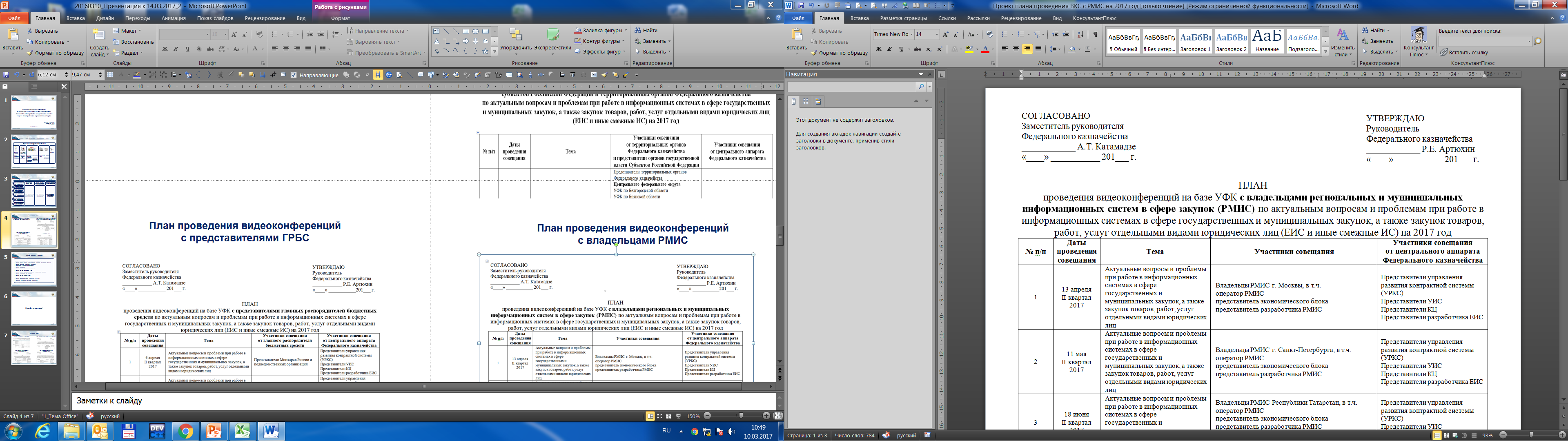 План проведения видеоконференций с владельцами РМИС
План проведения видеоконференций с представителями органов государственной власти субъектов РФ и ТОФК
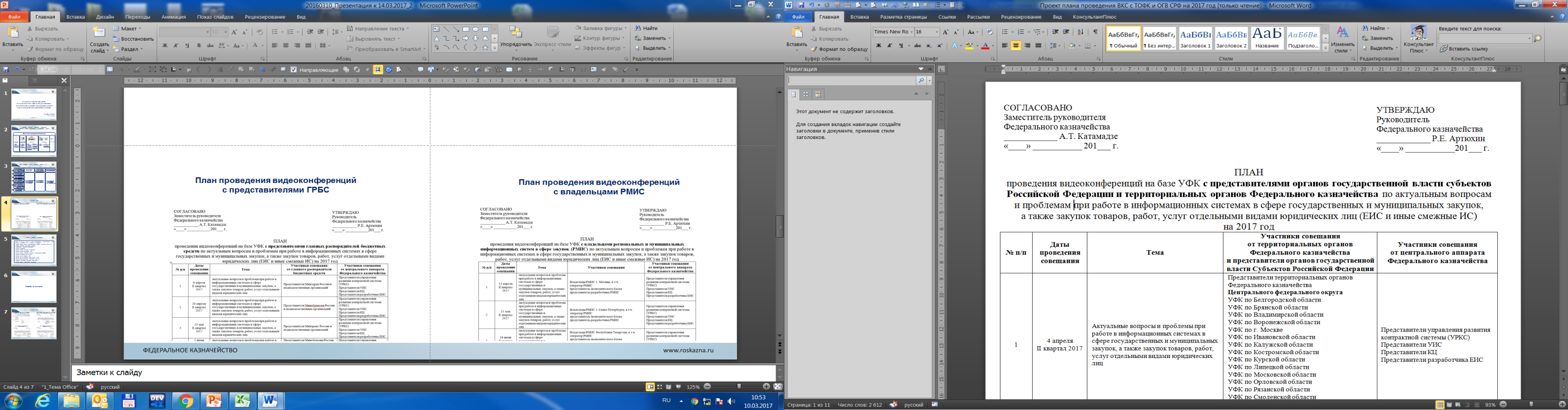 +

+


+



+
Дорожная карта основных мероприятий

Схема взаимодействия всех участников в рамках претензионной работы

Схема взаимодействия всех участников в рамках ответов на запросы, обращения граждан и разъяснения НПА

Схема взаимодействия в рамках формирования функциональных требований и новых доработок
8
Спасибо за внимание!